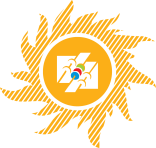 АО «Читаэнергосбыт»
«Личный кабинет Управляющей Компании"
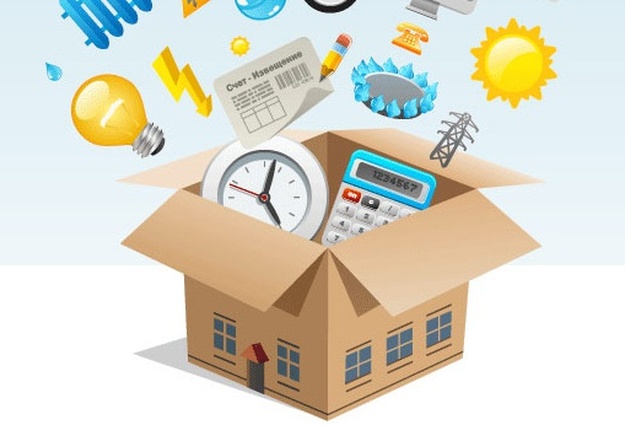 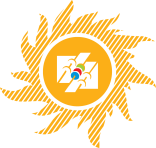 АО «Читаэнергосбыт»
Для чего нужен «Личный Кабинет» управляющей компании ???
Своевременная передача показаний и выверка полезного отпуска по физическим лицам –путь к снижению расхода электрической энергии на ОДН!
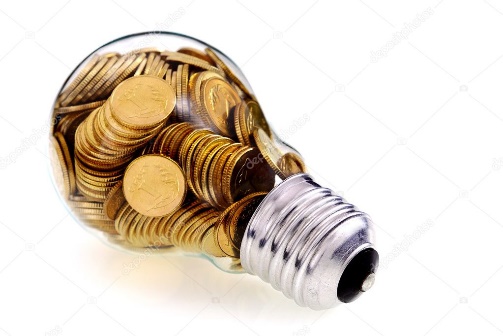 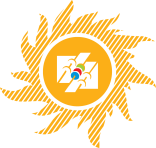 АО «Читаэнергосбыт»
Преимущества использования «Личного кабинета» для управляющей компании:

- уменьшение времени на передачу показаний; 
-  онлайн- сверка способов расчета по каждому лицевому счету (по прибору учета или по нормативу);
 сверка информации по установленным приборам учета;
-  контроль расхода по каждому лицевому счету.
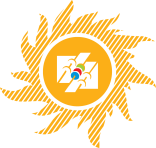 АО «Читаэнергосбыт»
«Личный кабинет» для управляющей компании
«Личный кабинет» для управляющей компании (ЛК УК) реализован для оптимизации процесса передачи и загрузки реестров показаний от УК.  
	Передача показаний по ОДПУ и ИПУ происходит в электронном виде через ЛК УК на официальном сайте АО «Читаэнергосбыт» в сети Интернет.
	Для получения доступа к Личному кабинету необходимо обратиться в  АО «Читаэнергосбыт» и подписать Соглашение.
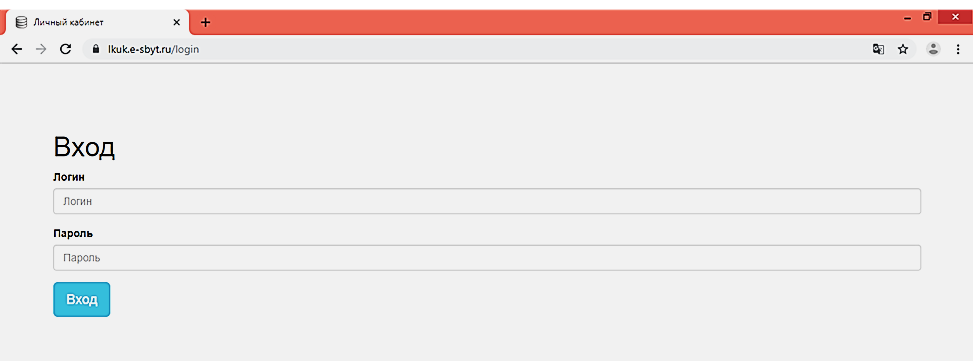 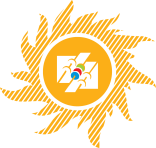 АО «Читаэнергосбыт»
«Личный кабинет» управляющей компании
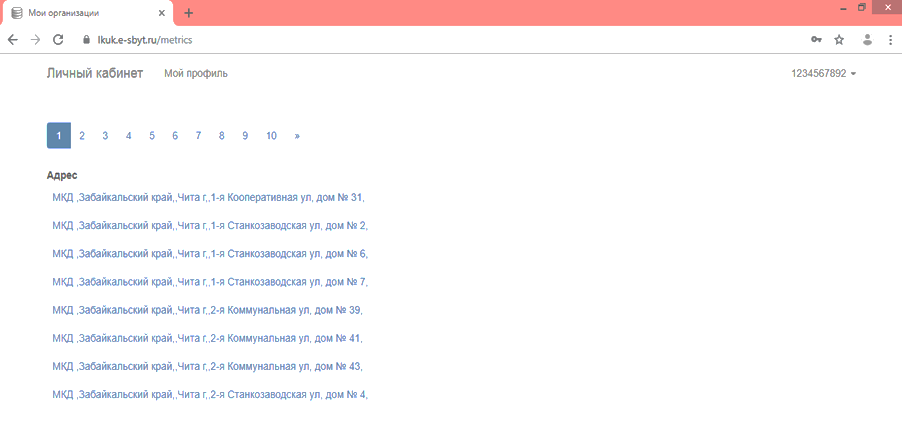 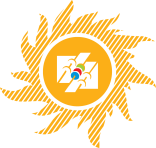 АО «Читаэнергосбыт»
«Личный кабинет» управляющей компании
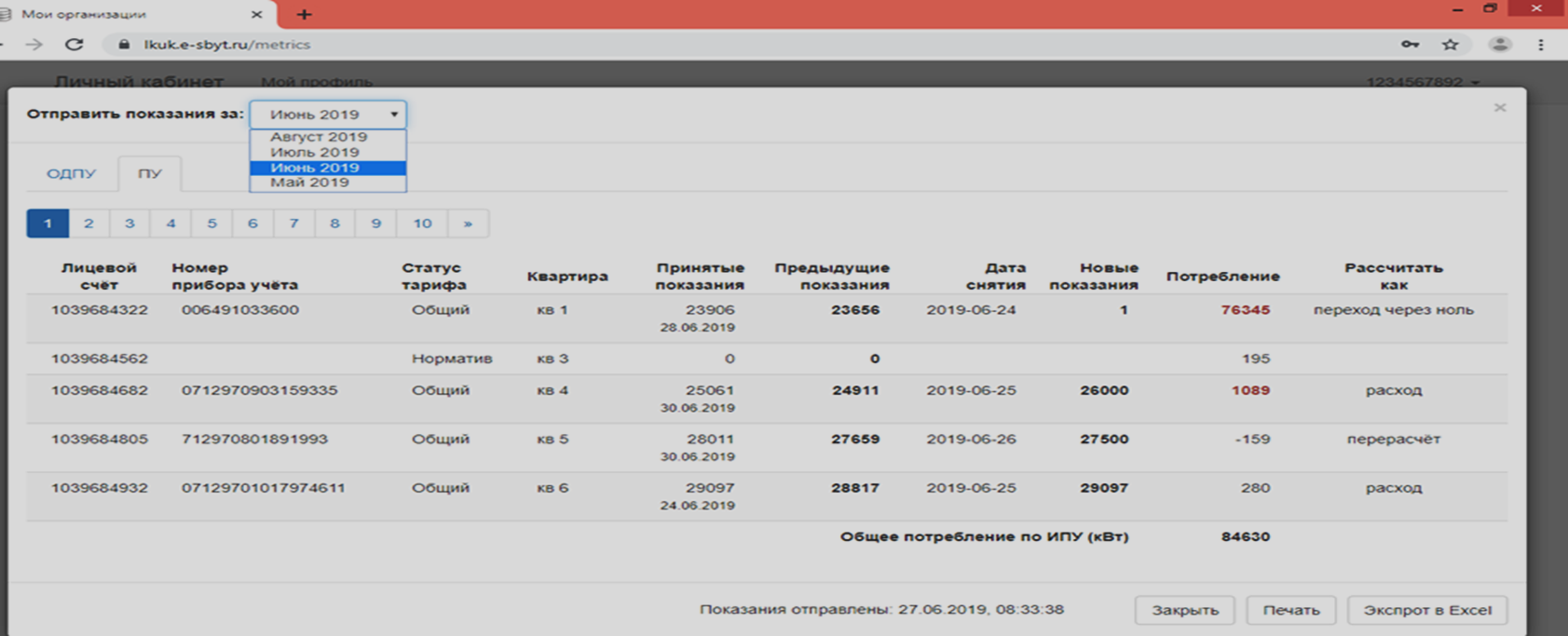 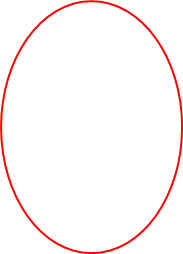 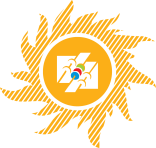 АО «Читаэнергосбыт»
АО «Читаэнергосбыт» ведет работу по усовершенствованию «Личного кабинета» по предложениям управляющих компаний!
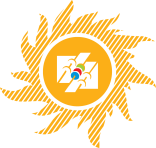 АО «Читаэнергосбыт»
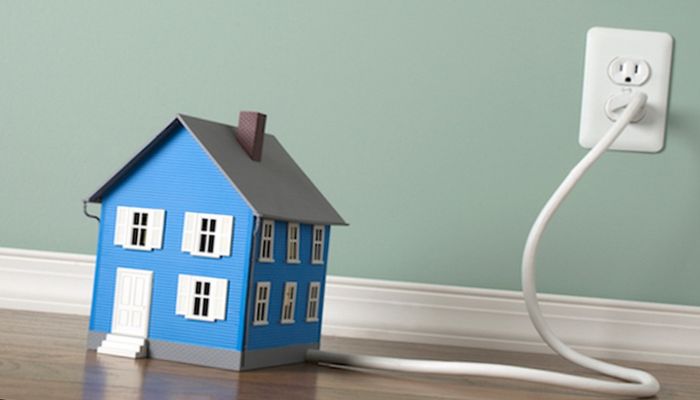 Спасибо за внимание!